отдел ЗАГС по г. Шимановск и Шимановскому району
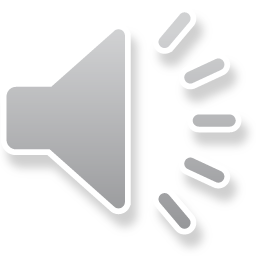 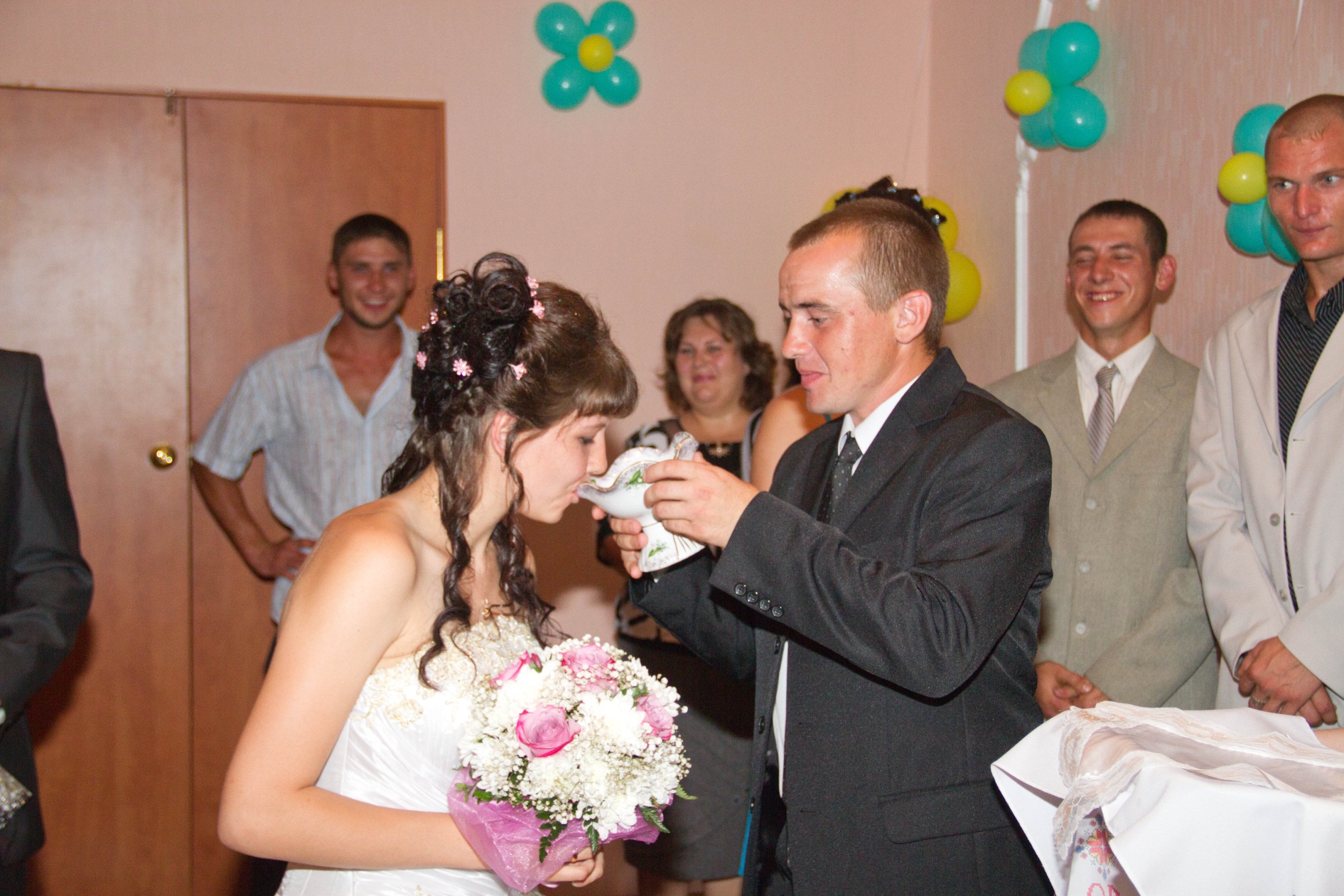 129 пар зарегистрировано в торжественной обстановке
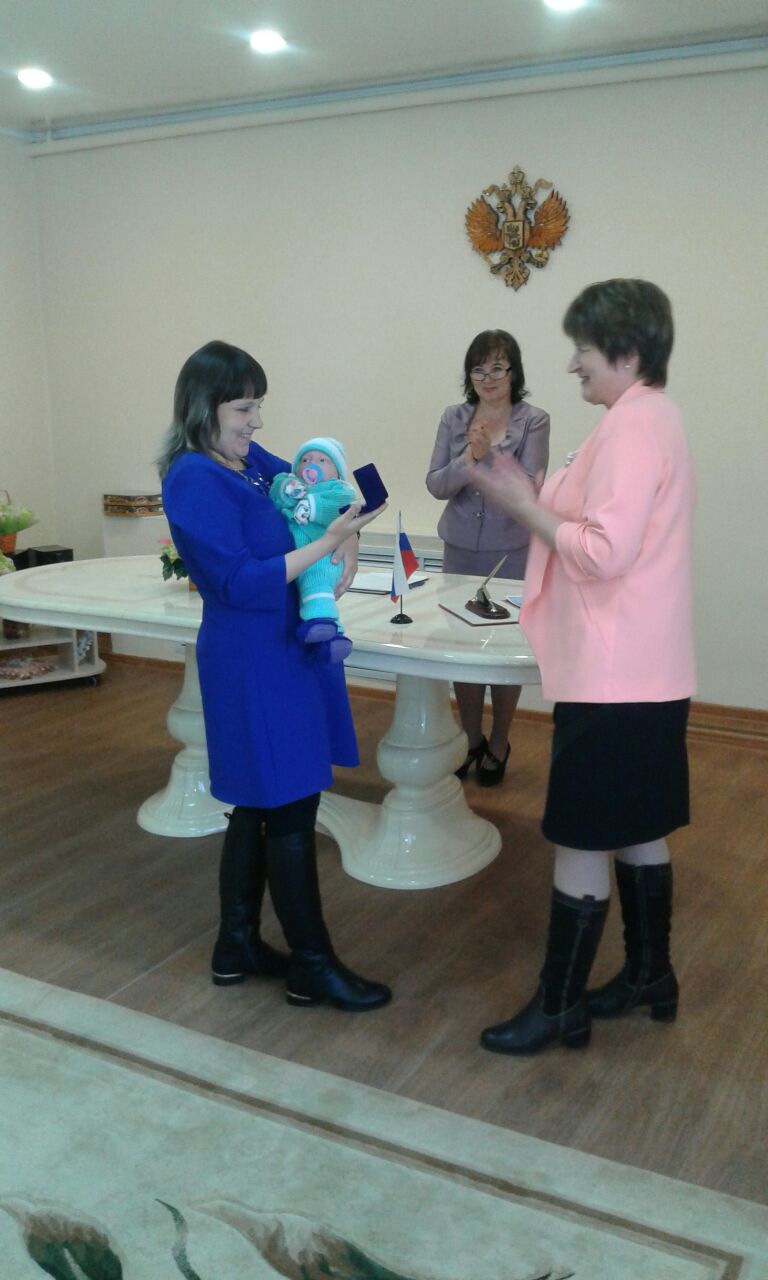 Чествование  200 ребёнка 2016 года в семье Кирильчик
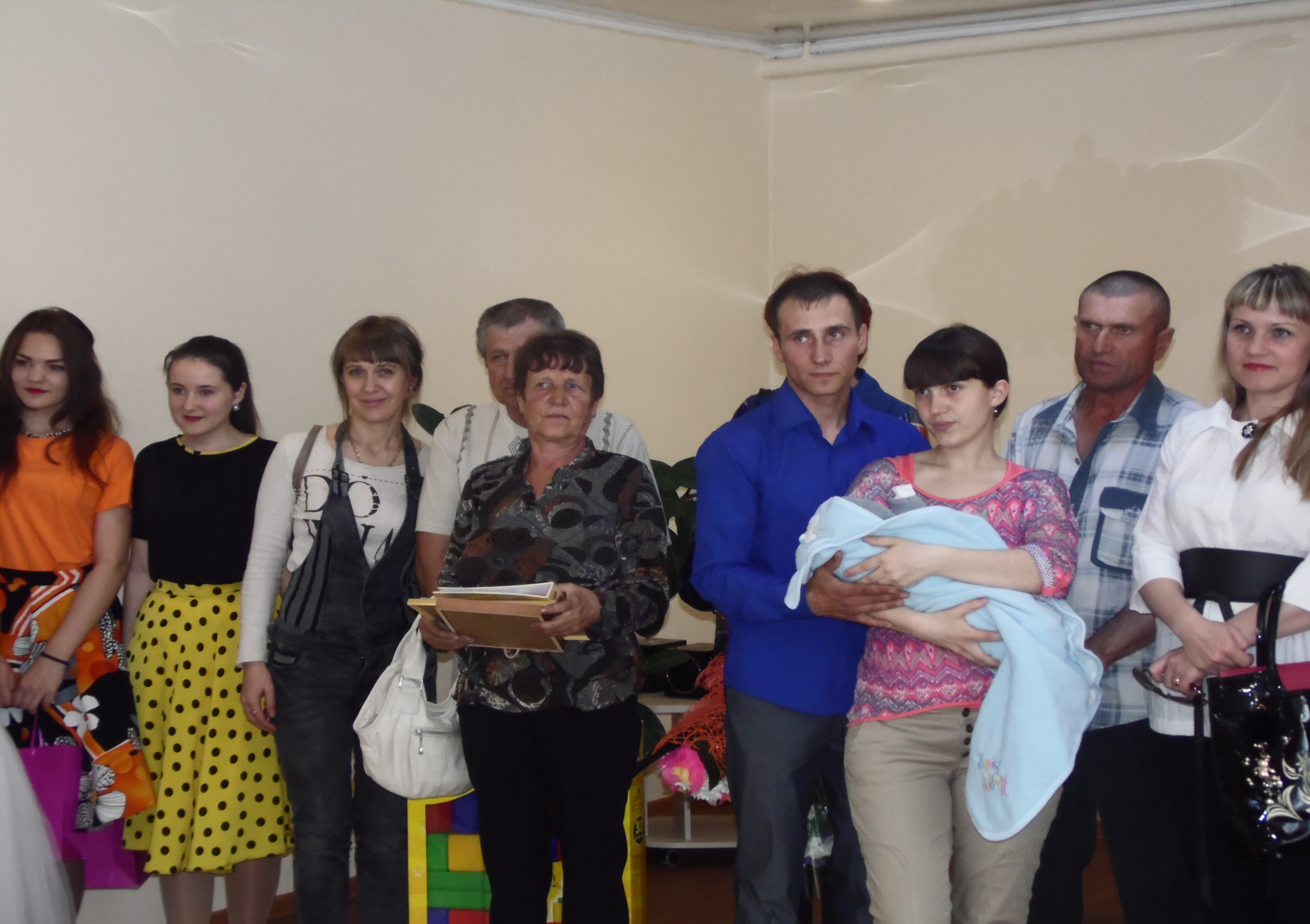 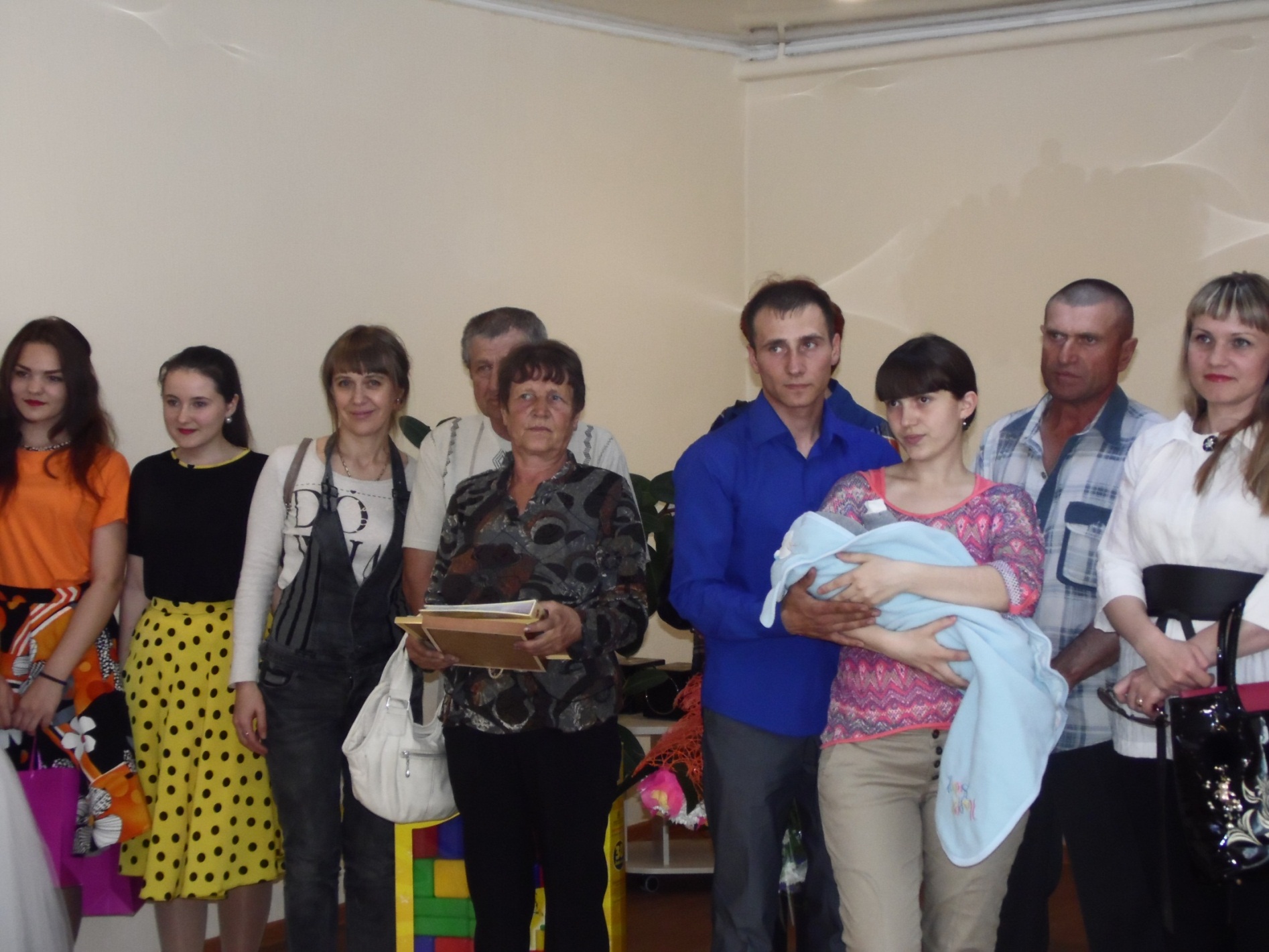 Имянаречение 100 ребёнка 2016 года семья Старковых
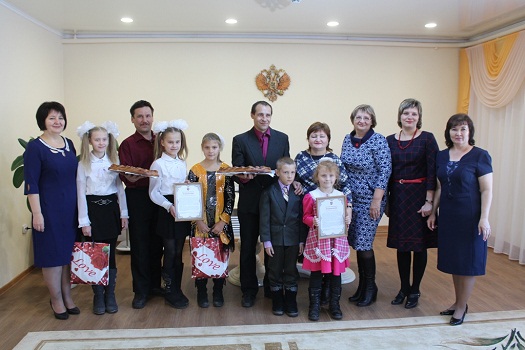 Чествование многодетных отцов в День отца
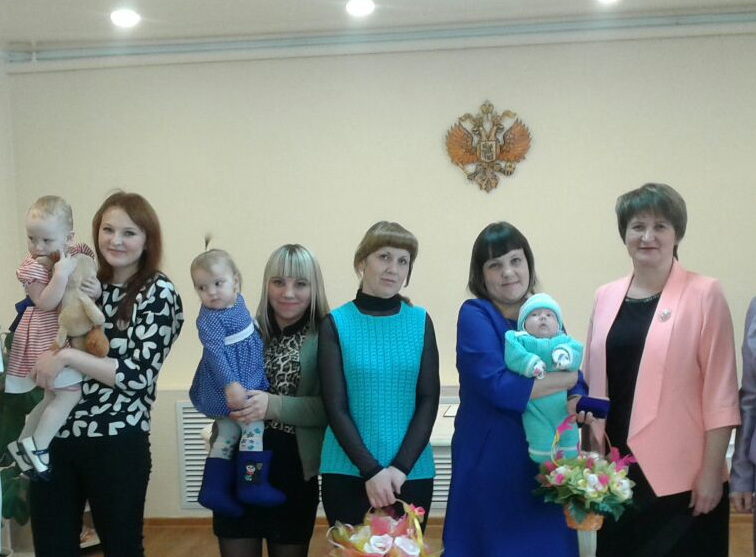 День матери
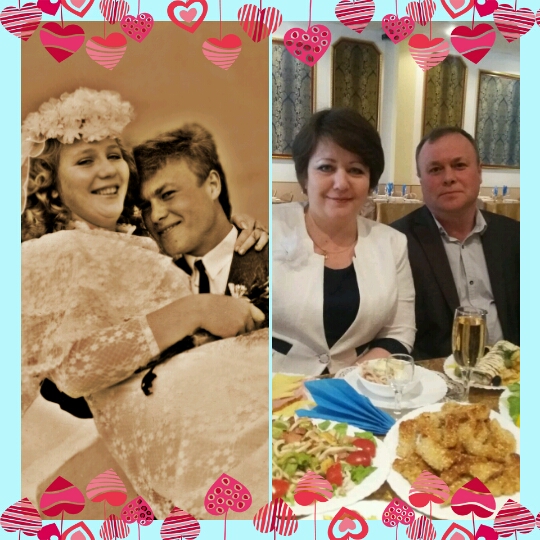 Юбиляры серебряной свадьбы
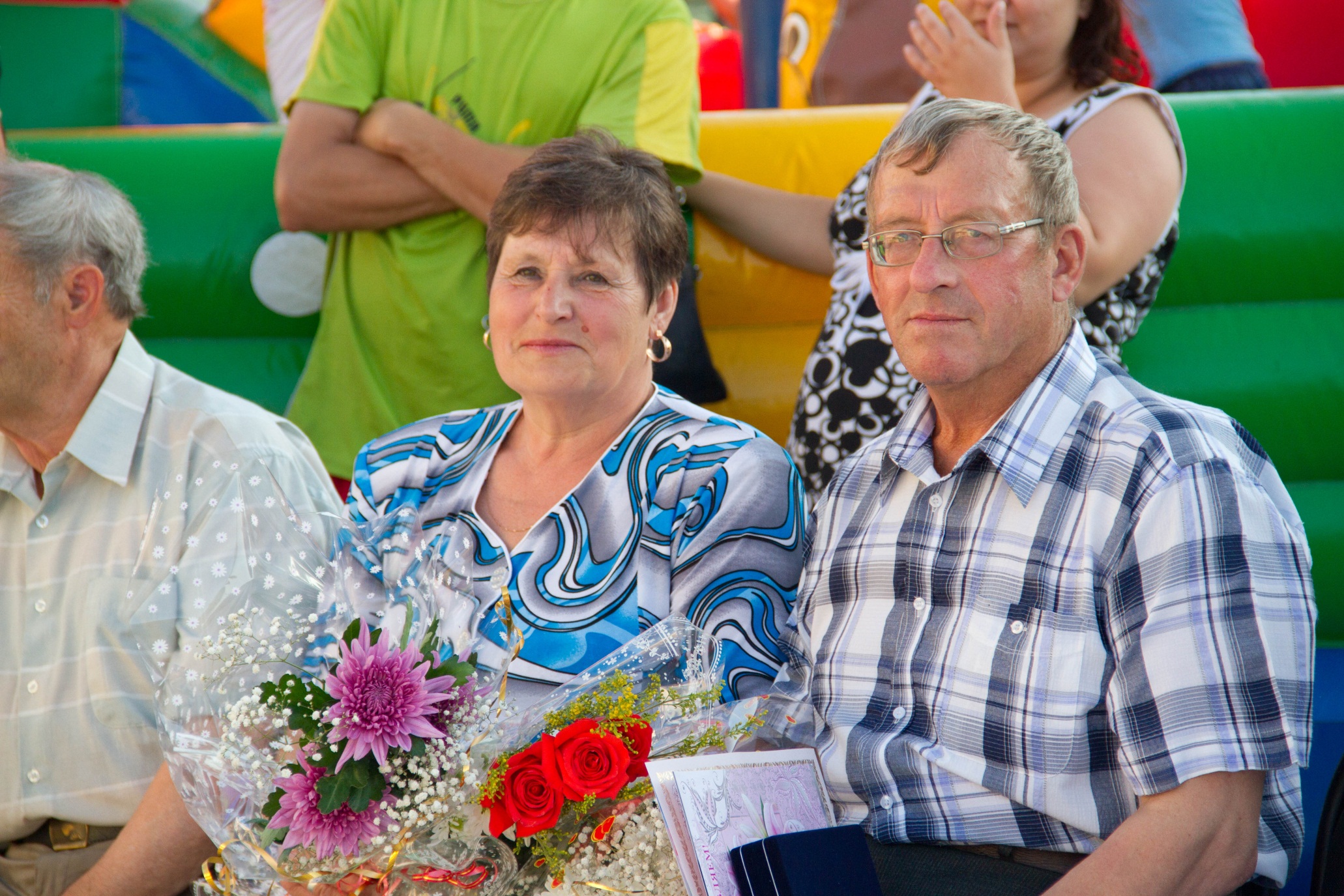 День семьи, любви и верности 8 июля 2016 г.
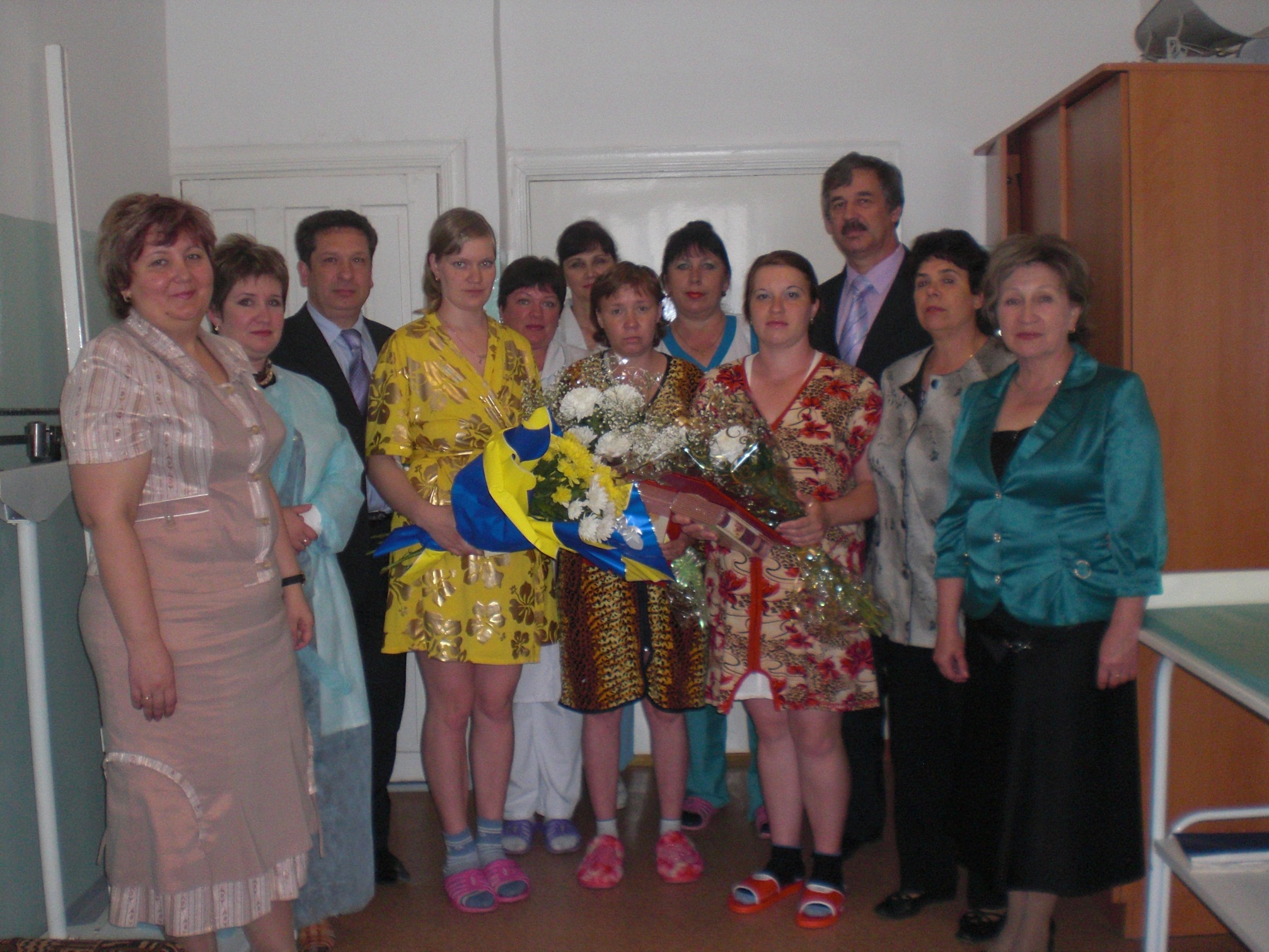 Поздравление мам в родильном доме г. Шимановска
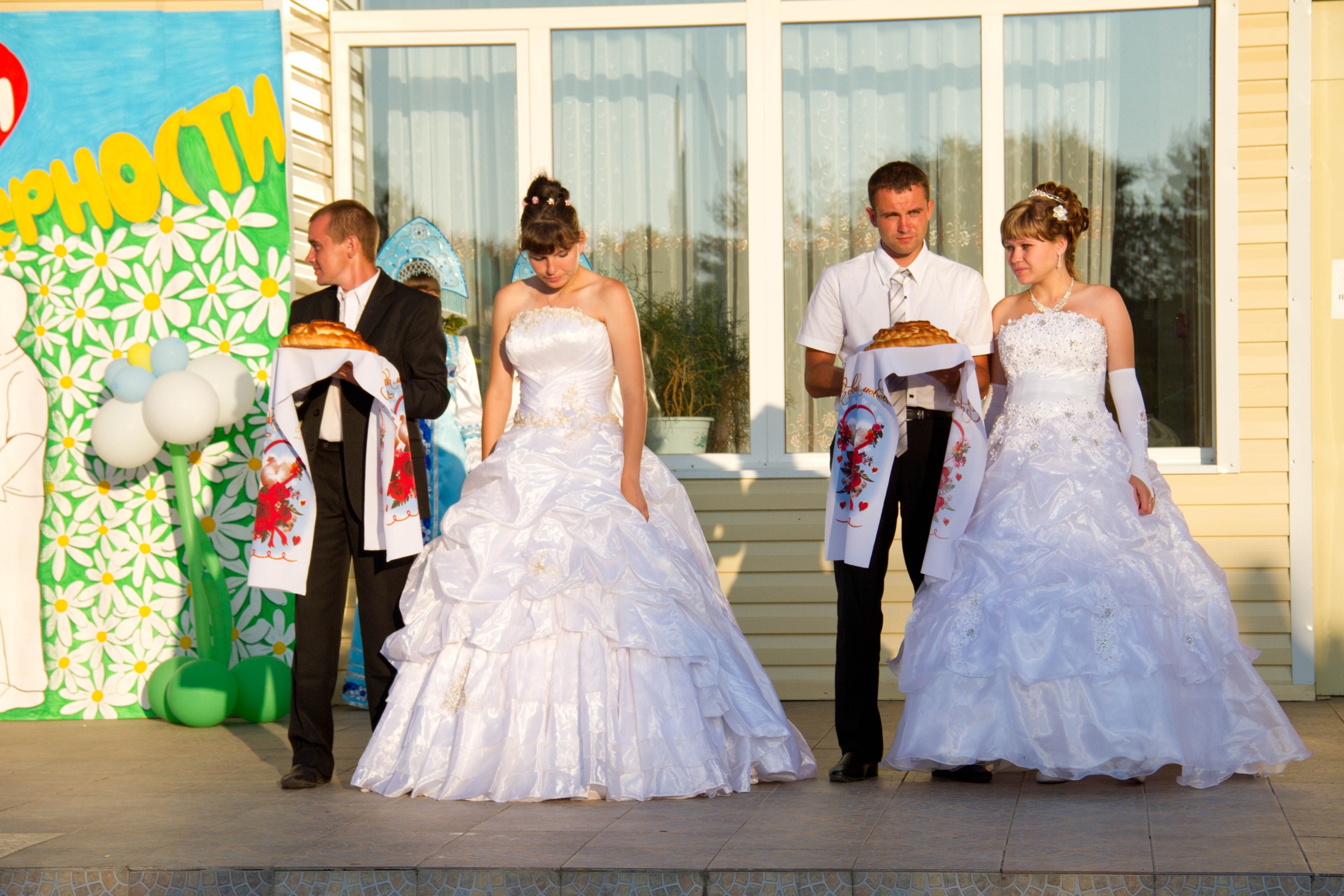 Чествование новобрачных на праздновании  Дня города
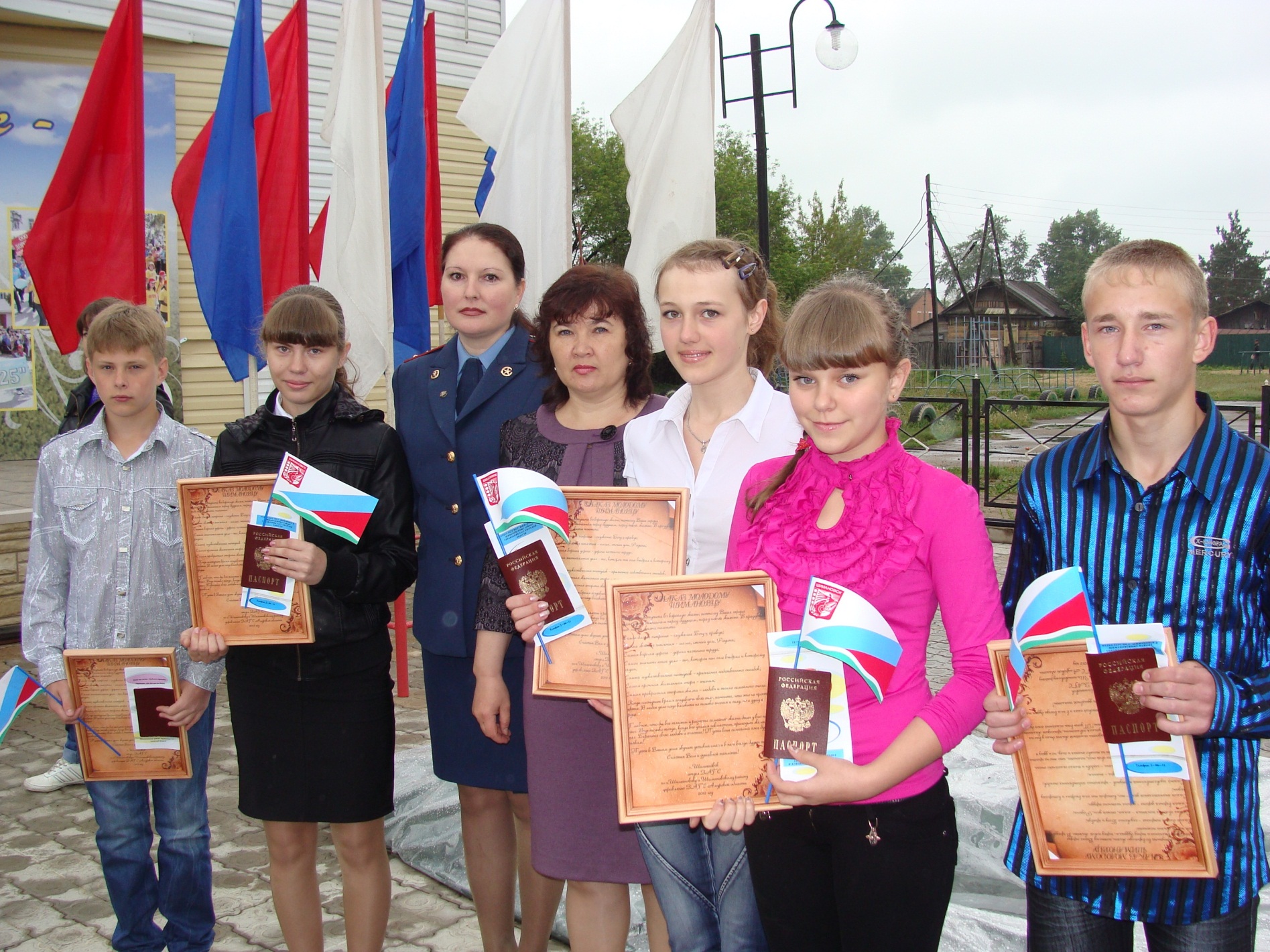 Торжественное вручение паспорта новым гражданам России